Application program interface (API)
Version 1.0
Background
Search and download functionality often used at Financial Institution (FI) front office level (branch end) before onboarding customer.
FIs can search or download KYC details from the CKYC Registry post login using credentials and digital signature.
CKYC registry introduced API services (Application programming Interface) to registered financial institutions for search and download functionality.
Note: API services are available for reporting entities internal use only, reporting entity should not extend API services in public domain
Application Programming Interface
An application program interface (API) is code that allows two software programs to communicate with each other.
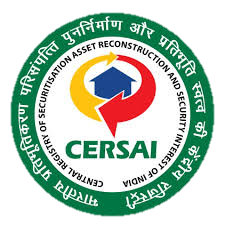 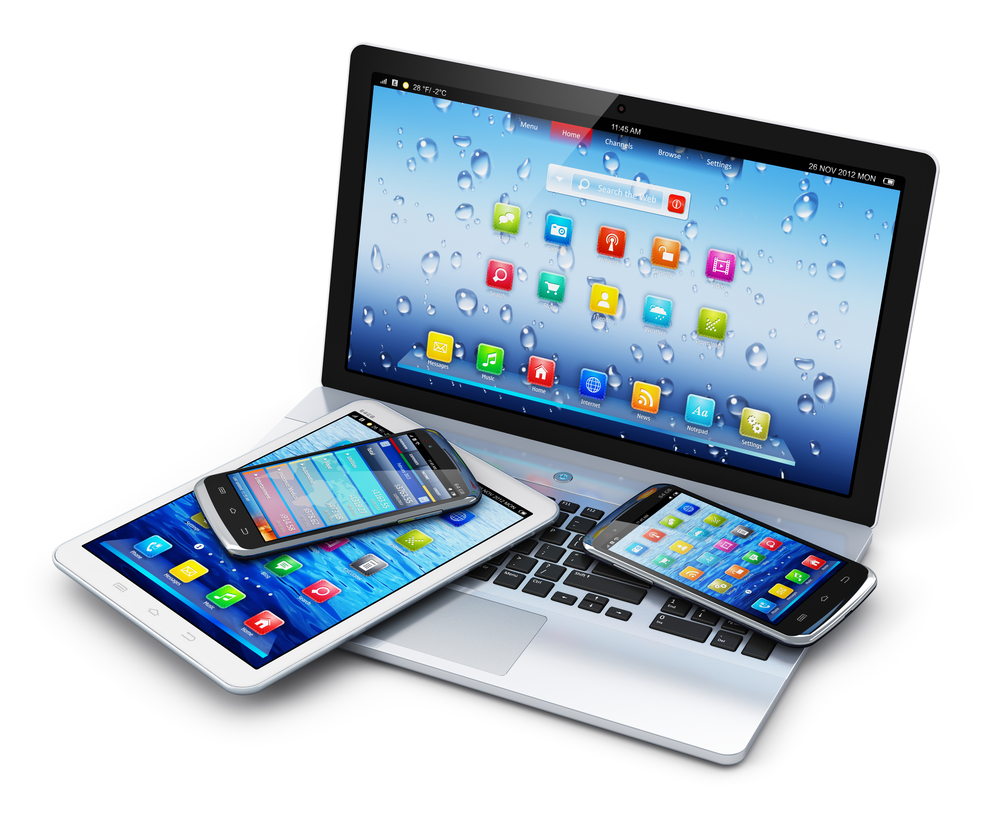 Your
Application
Request
CKYC
Application
API
Response
Internet
Application Programming Interface
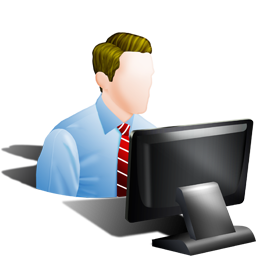 Branch 1
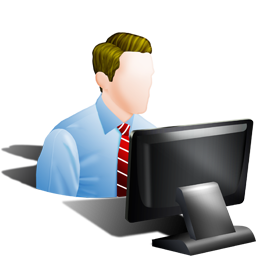 Branch 2
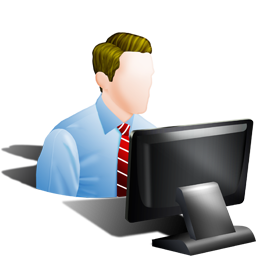 Branch 3
Internet
Request
Encrypted Request file
Digitally Signed file
Through Registered IP addresses only
Response
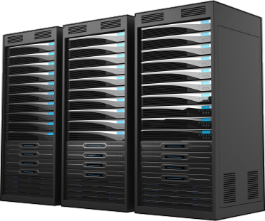 RM 1
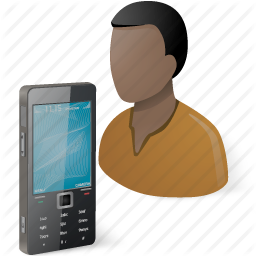 FI Central Server
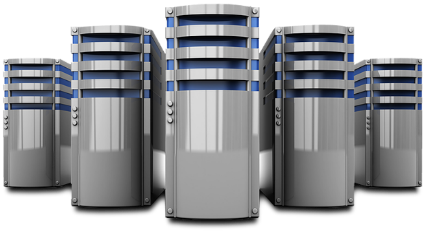 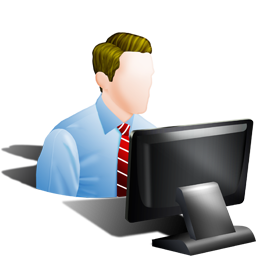 Branch 4
Optional : Secured VPN Tunnel or
P2P leased line Connectivity
CKYC Application
Pre-requisites
API Configuration:
Admin user have access of API configuration page to configure below items:
Digital Signature Public Key  (.CER format)
Public IP*
Download CERSAI Public Key
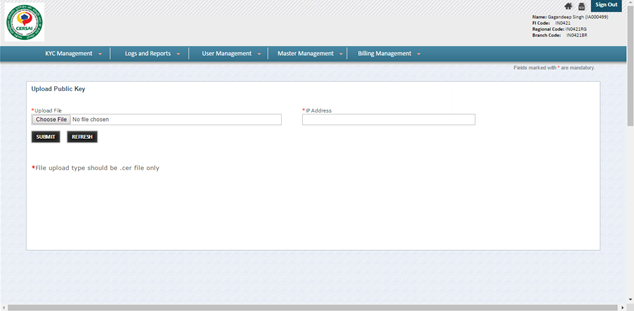 *Note: currently CKYC system allows only one IP to configure, will provide option of 5 IPs to be configure shortly
Important points
FI Digital Signature:
Private Key will use for signing API request file 
Public Key needs to be upload in CKYC application, system will check authenticity of request file by uploaded public Key of FI
CERSAI Digital Signature:
Pubic Key is available on the CKYC website, this will be use in the request file encryption process
Request and Response Type : Application/XML
API Type: Rest
Multi threading: Available  (TBD)
Service URL
Search
Testbed:
https://testbed.ckycindia.in/Search/ckycverificationservice/verify 
Production:
https://www.ckycindia.in/Search/ckycverificationservice/verify 



Testbed:
https://testbed.ckycindia.in/Search/ckycverificationservice/download​
Production :
https://www.ckycindia.in/Search/ckycverificationservice/download​
Download
Request file
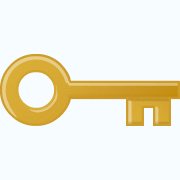 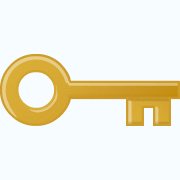 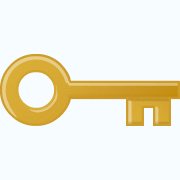 PID
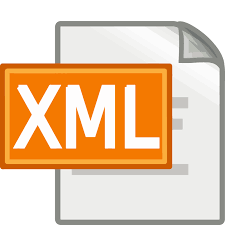 Search : ID & Number
Download : CKYC number & Date of Birth
CERSAI public Key
FI DSC Private Key
256 bit session Key
XML Request file
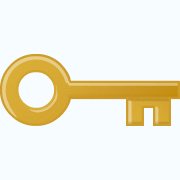 Step 1: Generate a random 256 bit session key
<?xml version="1.0" encoding="UTF-8"?>
<REQ_ROOT>
	<HEADER>
		<FI_CODE>IN0001</FI_CODE>
		<REQUEST_ID>02<REQUEST_ID />
		<VERSION>1.0</VERSION>
	</HEADER>
	<CKYC_INQ>
		<SESSION_KEY> </REQUEST_ID>
		
		<PID>
<PID_DATA>
<DATE_TIME />
<ID_TYPE />
<ID_NO />
</PID_DATA>
</PID>
	</CKYC_INQ>
</REQ_ROOT
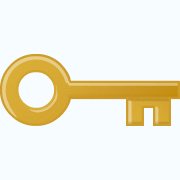 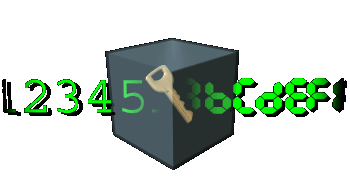 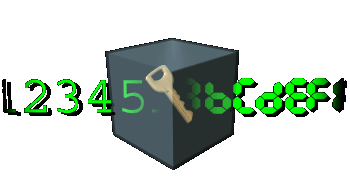 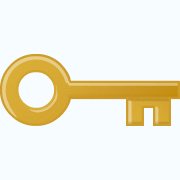 Step 2: Encrypt PID using this session key by AES algorithm
PID
Encrypted
Step 3: Encode the encrypted PID to Base64 string
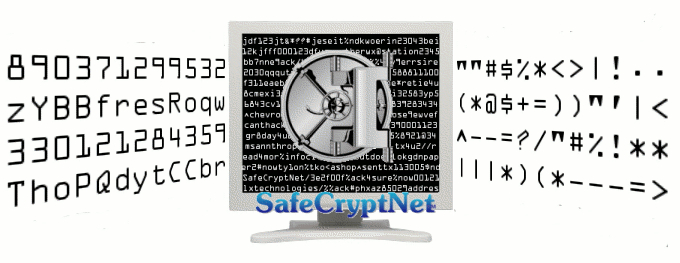 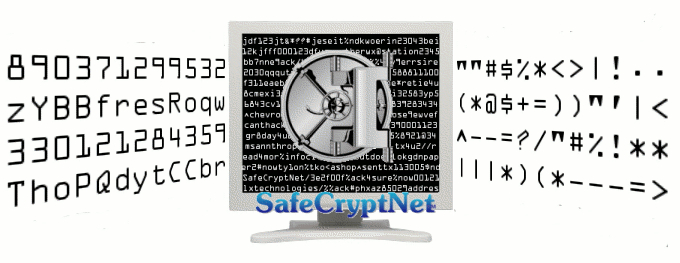 Encode String (PID)
Encode String (Session Key)
Encrypted PID
Encrypted  Session Key
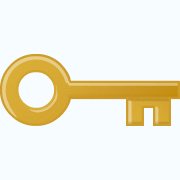 Step 4: Encrypt the session key using public key provided by CERSAI using RSA algorithm
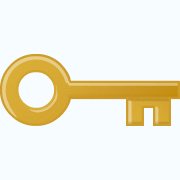 Step 5: Encode the encrypted session key to Base64 string
Step 6: Add this encrypted and encoded session key in request xml
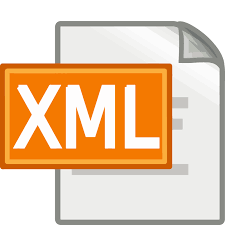 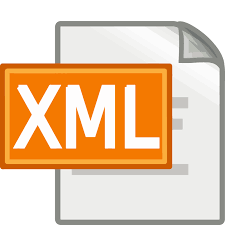 Encode String (PID)
Encode String (PID)
Encode String (PID)
Encode String (PID)
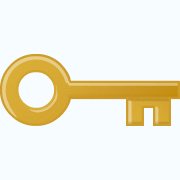 Step 7: Sign entire request using FI's private key
Response file
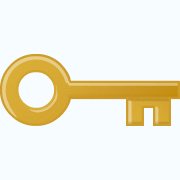 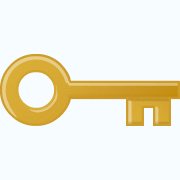 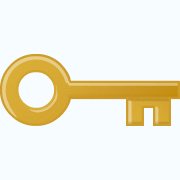 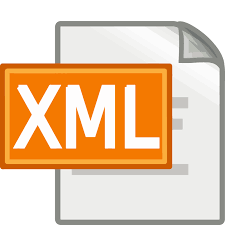 PID
Response from CERSAI
256 bit session Key
FI DSC Private Key
CERSAI public Key
XML Response file
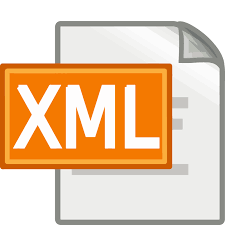 <REQ_ROOT>
	<HEADER>
		<FI_CODE>IN0001</FI_CODE>
		<REQUEST_ID>02<REQUEST_ID />
		<VERSION>1.0</VERSION>
	</HEADER>
	<CKYC_INQ>
		<SESSION_KEY>BDu4Zi02ct0kxehSJyiblRF7FsjyJc6e6FTzeXPXwmF5nCMypIXMDfxL+zTcopy++6mZmXPCltIrJFM2f9GcP14aohnqDqIHyG7WJhGel6ipgwcKNEivrKbpBvzc5B3CCSDlh9WYUVj6V4</REQUEST_ID>
<PID>
BDu4Zi02ct0kxehSJyiblRF7FsjyJc6e6FTzeXPXwmF5nCMypIXMDfxL+zTcopy++6mZmXPCltIrJFM2f9GcP14aohnqDqIHyG7WJhGel6ipgwcKNEivrKbpBvzc5B3CCSDlh9WYUVj6V4BDu4Zi02ct0kxehSJyiblRF7FsjyJc6e6FTzeXPXwmF5nCMypIXMDfxL+zTcopy++6mZmXPCltIrJFM2f9GcP14aohnqDqIHyG7WJhGel6ipgwcKNEivrKbpBvzc5B3CCSDlh9WYUVj6V4BDu4Zi02ct0kxehSJyiblRF7FsjyJc6e6FTzeXPXwmF5nCMypIXMDfxL+zTcopy++6mZmXPCltIrJFM2f9GcP14aohnqDqIHyG7WJhGel6ipgwcKNEivrKbpBvzc5B3CCSDlh9WYUVj6V4BDu4Zi02ct0kxehSJyiblRF7FsjyJc6e6FTzeXPXwmF5nCMypIXMDfxL+zTcopy++6mZmXPCltIrJFM2f9GcP14a
</PID>
		<ERROR />
</CKYC_INQ>
</REQ_ROOT>
<REQ_ROOT>
	<HEADER>
		<FI_CODE>IN0001</FI_CODE>
		<REQUEST_ID>02<REQUEST_ID />
		<VERSION>1.0</VERSION>
	</HEADER>
	<CKYC_INQ>
		<SESSION_KEY> </REQUEST_ID>
<PID>
<PID_DATA>
<CKYC_NO />
<NAME />
<FATHERS_NAME />
<AGE />
<PHOTO />
<IMAGE_TYPE />
<KYC_DATE />
<UPDATED_DATE />
</PID_DATA>
</PID>
		<ERROR />
</CKYC_INQ>
</REQ_ROOT>
Step 1: Verify response file signature using CERSAI’s public key.
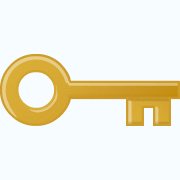 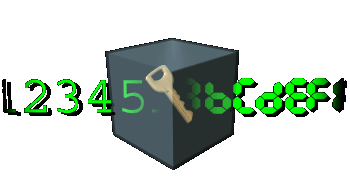 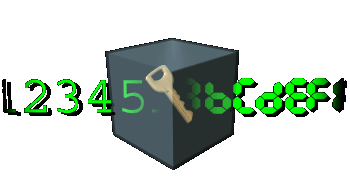 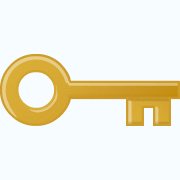 Step 2: Parse key parameter from request message
Encrypted
Encrypted  PID
Step 3: Decode the session key from Base64 string
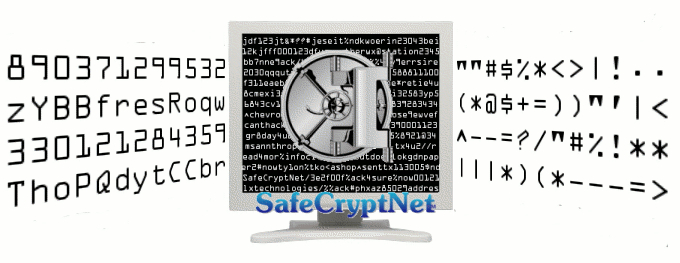 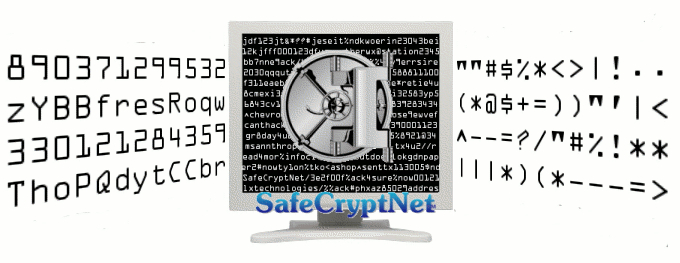 Encrypted  Session Key
Encrypted PID
Encode String (PID)
Encode String (Session Key)
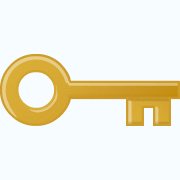 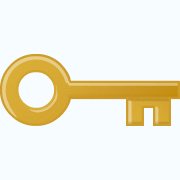 Step 4: Decrypt encrypted session key using FI’s private key with RSA algorithm
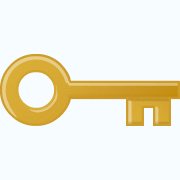 Step 5: Decode the PID from Base64 string
Step 6: Decrypt data using session key with AES algorithm
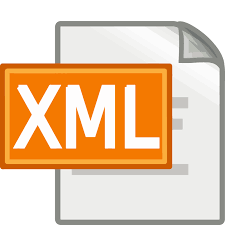 Encode String (PID)
PID
Encode String (PID)
Error Messages
Thank you!!
For any clarification / support, please email on helpdesk@ckycindia.in or call on 022 6110 2592